T h e   W i n n i n g   T e a m
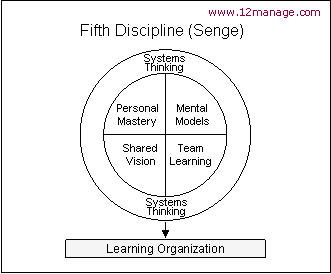 The  five  disciplines  include  personal  mastery , mental  models , shared  vision , team  learning  and  systems   thinking
Personal  Mastery
Mastery  can  also  mean  a special  level  of  proficiency. People  with  a  high  level  of  personal  mastery  are  able  to  consistently  realize  the  results  that  matter  most  deeply  to  them  in effect, they  approach  their  life  as  an  artist  would  approach  a  work  of  art.  They  do  that  by becoming  committed  to  their  own  lifelong  learning.
Personal Vision
Holding Creative Tension
Personal 
 Mastery
Structural Conflict: The 
Power  of  your  Powerlessness
Commitment to the truth
Using  the
 Subconscious
Mental  Models
Mental  models  are  deeply  ingrained  assumptions, generalizations, or  even  pictures  or  images  that  influence  how  we  understand  the  world  and  how  we  take  action. Very  often,  we  are  not  consciously  aware  of  our  mental  models  or  the  effects  they  have  on  our  behavior.
Leaps  of  Abstraction
Left-Hand Column
Mental 
 Models
Balancing Inquiry 
and Advocacy
Espoused Theory  
versus  Theory-in-Use
Shared  Vision
The  practice  of  shared  vision  involves  the  skills  of  unearthing  shared  pictures  of  the  future  that  foster  genuine  commitment  and  enrollment  rather  than  compliance . In  mastering  this  discipline, leaders  learn  the  counter productiveness  of  trying  to  dictate  a vision,  no  matter  how  heartfelt.
Encouraging
Personal  Vision
Positive  versus
Negative Vision
From  Personal  Visions
To Shared  Visions
Shared  Vision
Spreading  Visions
Guidelines  for 
Enrollment and
Commitment
Anchoring  Vision  
In a set of 
Governing Ideas
Creative Tension and
Commitment to the Truth
Team  learning
Team learning  is  vital   because  teams, not  individuals, are  the  fundamental  learning  unit  in  modern  organizations.  This  where  “the  rubber  meets  the  road"; unless  teams  can  learn, the  organization  cannot learn.
Dialogue and  
Discussion
Team  Learning
Conflict and 
Defensive  
routines
Systems  Thinking
Systems  thinking  is  a  conceptual  framework, a  body  of  knowledge  and  tools  that  has  been  developed  over  the  past  fifty  years,  to  make  the  full  patterns  clearer, and  to  help  us  see  how  to  change  them  effectively.
Reinforcing  
Feedback
Systems 
 Thinking
Balancing  Process
Delays
Personal
Mastery
Mental Models
Shared Vision
Systems
Thinking
Team Learning
Vision and Action
Vision without action is
merely a dream Action without vision is just a phases of time
But
Vision with Action can
change the world
Dream
&
Vision
When I dream alone, it
is just a dream
But when we dream together
It is the beginning of reality
BUDAYA KERJA
MAHASISWA
ESA
UNGGUL
UNIVERSTY
•
•
•
•
•
•
•
Extra  Effort
Creating Performance 
Empowerment by Teamwork 
Learning from Others
Limited Time
Enjoyment
Trustworthiness
“Extra
Effort”
•
Keinginan untuk bekerja lebih baik dari
yang dibutuhkan
Keinginan untuk belajar lebih banyak dari yang diperlukan
Keinginan untuk mengetahui dan berpartisipasi dalam kelompok untuk membuat karya yang lebih baik.
•
•
•	Budaya kreatif selalu 
yang membangun
•	Budaya kreatif tidak 
menghadapi budaya
•	Budaya kreatif adalah 
menciptakan perubahan
“Creativity”
membangkitkan
kritik
pernah takut
reaktif
budaya kelompok
dan pembaharuan
yang
“Empowerment by Team  Work”
•
Empowerment adalah budaya
kelompok
Empowerment adalah kerjas kelompok antar  dan inter fun
Empowerment adalah buday saling asah dan  asuh terhad kompetensi yang dimiliki ang dalam kelompok
Empowerment memberikan perbaikan terhadap hasil yan dicapai.
ama gsional
a ap gota
g akan
•
•
•
“Learning from others”
•
Budaya yang mau belajar
kemanapun
-
-
-
-
tidak
tidak tidak tidak
melihat
melihat melihat melihat
teman atau  lawan
atasan atau  bawahan senior ataupun junior baik atau  salah
Untuk kebaikan dan  perbaikan bersama.
“Limited
Time”
•
•
•
•
•
•
Menyiapkan rencana kerja
Menjalankan “PAPER WORK” cepat 
Mendelegasikan pekerjaan 
Mengelola staf dan subordinate 
Mengelola proyek
Memonitor waktu dalam bekerja
“Enjoyment”
Menikmati bekerja dengan kecintaan yang tiada habis
Menjalankan tugas dengan gembira dan sepenuh hati
Mensyukuri nikmat bekerja dengan kesungguhan dan kesenangan
Menerima hasil pekerjaan dengan suka cita dan  tanpa mengeluh.
•
•
•
•
“Trustworthiness”
•
Saling percaya mutlak
diperlukan dalam kelompok
Saling percaya adalah fondasi dalam berkelompok
Kepercayaan lahir dari integritas anggota dalam kelompok
Trust and  trustworthy harus berlangsung secara 2 arah
•
•
•
“Team
Player”
•
Seorang “team player”
memiliki
kualitas yang menjadikan
dirinya mampu bekerja dalam kelompok
Seorang “team player” harus menjadi individu yang dibutuhkan dan  dirindukan oleh
•
setiap
kelompok
•
Seorang “team player” selalu
merindukan bekerja dalam kelompok